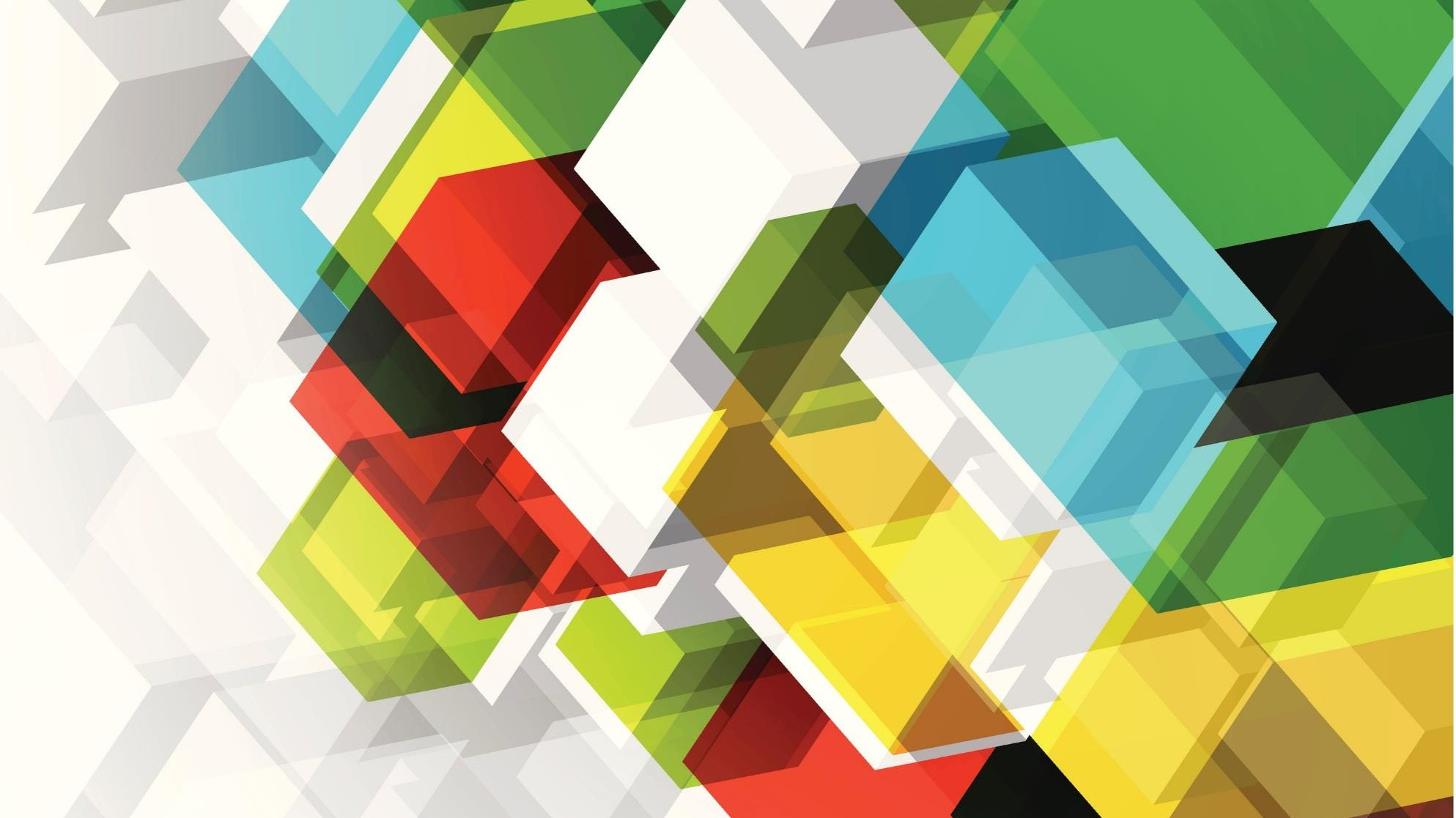 CONSCIOUS 
CONSUMERS
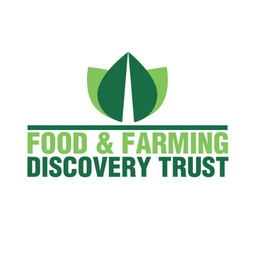 Animal Welfare
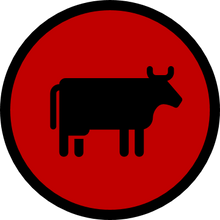 Introduction
Use this presentation to work your way through the topic workbook and activities.
- Where there is an activity for you to do it will appear in a green font
- Some activities that you need to complete will require another resource, this will appear in a red font.
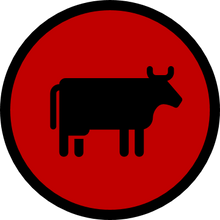 In this session you will:
- Explore what Animal Welfare means
- Gain an understanding of UK animal welfare legislations and standards
- Explore UK food labelling
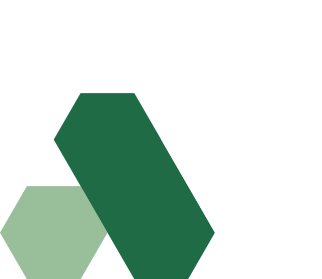 Warm up Activity
Before we start exploring the topic we want you to get your brains in gear.
There is an activity on the next slide to consider.
You can think about it on your own, in pairs or as a group. You might want to share your thinking before moving on.
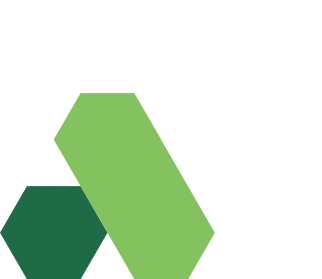 What does Animal Welfare mean to you?
Answer the following question by discussing in pairs or groups or jot your ideas down.
What type of measures/actions do farmers need to take to maintain animal welfare?
Consider the needs of different types of animals throughout their life while being bred for agriculture.
Animal Welfare
Animal welfare broadly refers to the emotional and physical wellbeing of an animal. 

Encompassing the impact of the environment in which it lives, human attitudes and practices, and resources available to it. Countries provide different laws for the treatment of wild, farmed and captive animals.
The welfare of farmed animals is the responsibility of each livestock holder.
They are responsible for ensuring that they all have a good quality of life, and are transported and slaughtered humanely. Including receiving the right nutrition,  maintaining a good environment for them to live in, arranging veterinary care to prevent sickness and distress.
Animal Welfare
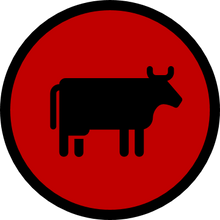 INTRODUCTION TO ANIMAL WELFARE
Use the following slides and workbook to investigate the concept of animal welfare.
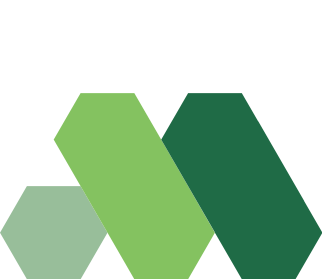 Read the topic workbook
Jot down any thoughts that you may have from reading the text.
Gail Sprake
Mark Robertson
Videos
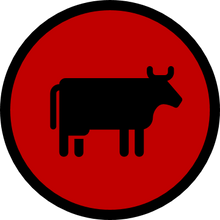 Rare Breeds Survival Trust
Chairman and Farmer
RSPCA Assured
Senior Assessor
Using the links below, watch the two videos.
https://youtu.be/xM6VDWpCRFc
https://youtu.be/5Fm22_CeM3g
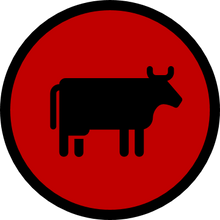 Before we move onto the next activities review the Conscious Consumers 'Top tips' to assess the quality of information
The Conscious Consumers 'Top tips' to assess quality of information:
If the content showed up in your social media feed or was promoted on a website proceed with caution.
Might someone be profiting from this point of view? Are they trying to guilt the reader into action?
Make sure an older story isn’t being taken out of context.
Have they published anything else? Do they have qualifications to support their claims? Is it a balanced argument?
1.
Who is putting the information out there?
3.
Is the story current or recycled?
5. 
Are there any links to advertising?
2.
Who is the author?
4.
How did you find the article?
Just because a website is popular doesn’t mean its content is accurate.
What evidence is being presented? Is it referenced to a source?
Activity One: Investigate international animal welfare legislation and policies.
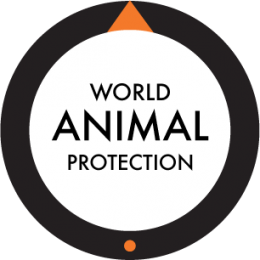 Using the Animal Protection Index (World Animal Protection) investigate the UK's legislation and policy commitments to protecting farm animals.

Using activity sheet one in your workbook choose two countries and compare the animal welfare standards of each.

https://api.worldanimalprotection.org/indicators
How do consumers know what they are buying?
Food Labels
Legislation
RSPCA Assured
Approximately 45% of egg laying hens are kept in cages.
2.6 million cattle, 10 million pigs, 14.5 million sheep and lambs, 80 million fish and 950 million birds are slaughtered for human consumption in the UK each year.
Around 58% of breeding female pigs (sows) are kept in farrowing crates which prevent them from moving and carrying out natural nesting behaviours.
Free-range is not a guarantee of good welfare any more than indoor is a guarantee of bad welfare.
Chickens are bred to grow excessively fast, which can lead to poor leg health, organ failure and pain.
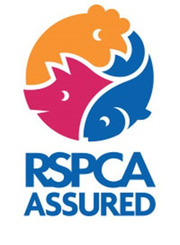 RSPCA’s standards do not allow birds to be kept in cages. Birds may only be kept on free-range farms or in large barns where they are free to roam.
One way that we can be aware of what we are purchasing is to pay attention to food labels. The following outlines some aspects of the RSPCA Assured standards.
RSPCA believes that a well controlled environment, indoor or out, and good farm management is most important to maintain good welfare standards.
RSPCA standards only allow naturally slower-growing breeds.
Indoor, outdoor bred, indoor bred and free-range
RSPCA standards strictly prohibit the use of farrowing crates
Transportation and Slaughter
Chicken
Pigs
Egg laying Hens
RSPCA's standards state that animals should travel for no more than 8 hours to slaughter and should be stunned to avoid distress and pain.
Activity Two: Food Labelling
We have briefly outlined some aspects of one of the more well-known farm animal welfare food labels in the U.K. However, there is no mandatory scheme like that of the FSA (Food Standards Agency) nutrition labelling scheme. 

Design your own food labelling system that could be enforced across all sectors of animal farming. 

Use activity sheet two in your workbook to get your started.
Food Labels
One way that we can be aware of what we are purchasing is to pay attention to food labels.
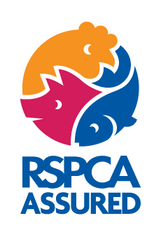 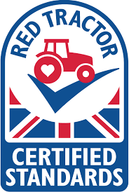 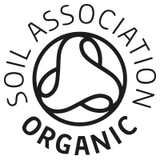 What animal welfare standards does your supermarket have?
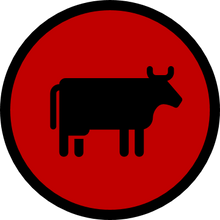 Optional Extra Activity
Supermarkets are one of the biggest distributors of animal products and are vital to improving farm animal welfare in the food supply chain.

Research what standards your chosen supermarket has. 

Is there anything that surprises you about their standards and is there anything you would like to see improved?

Top tip: most supermarkets have a designated ‘animal welfare’ website page and contact details that you can use to gather further information.
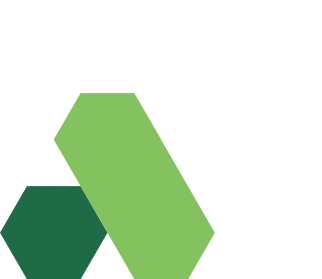 Science Communication Challenge
Let us know what you produce - tag us on social media via @ffdt_uk  use the hashtag: #ConsciousConsumerWorkshops
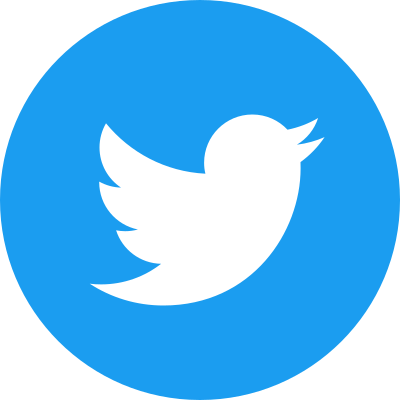 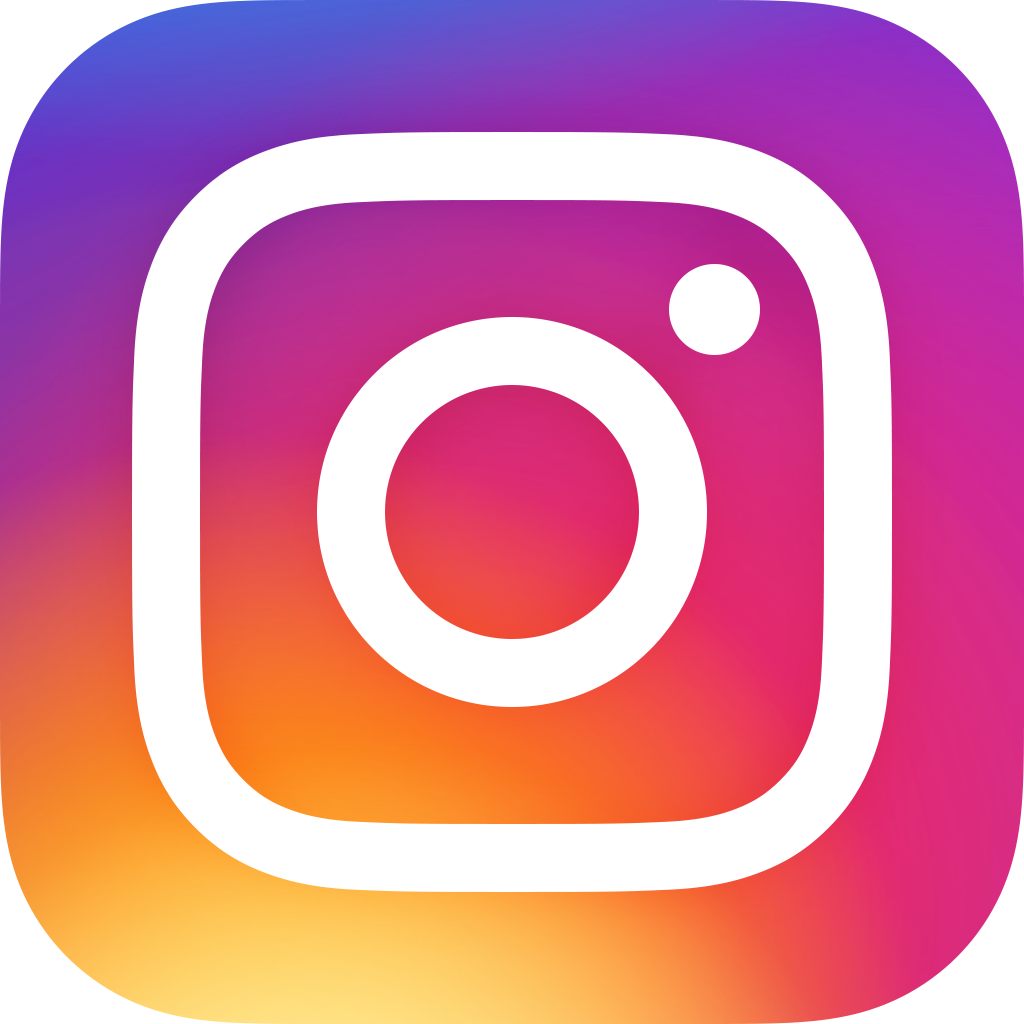 We hope you are feeling inspired to continue your journey through Conscious Consumerism. 

If so have a go at one of the following two challenges:

- Design communication materials to dispel common myths and help people gain a better understanding of the topic. This could be in the form of a blog, a poster, leaflets or a podcast for example. 
- Develop a campaign to collect real data and report your findings or to encourage people or companies to change behaviours. For example, you could collect data from your school canteen to find out the animal welfare standards of your school meals.
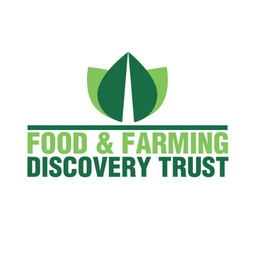 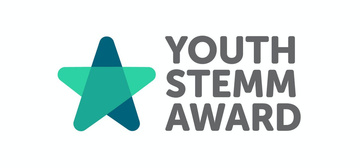 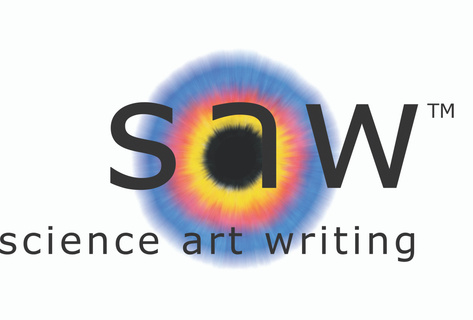 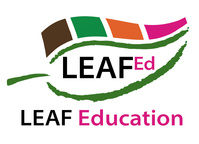 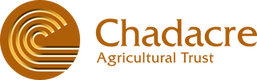 These resources were 
produced by;
Supported by:
Funded by